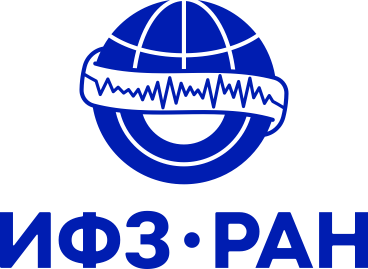 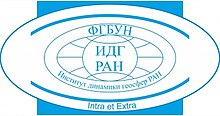 Шестая Международная конференция
«Триггерные эффекты в геосистемах» 

Институт динамики геосфер
им. академика М.А. Садовского РАН

21 – 24 июня 2022 г. 
г. Москва, Россия
Новые свойства афтершоков сильных землетрясений и их связь с размером очаговой зоны
Завьялов А.Д.1,
Зотов О.Д.1,2, Гульельми А.В.1

1 Институт физики Земли им. О.Ю. Шмидта РАН, г. Москва, Россия
2 Геофизическая обсерватория Борок, ИФЗ РАН, Ярославская обл. Россия
Работа выполнена при финансовой поддержке Программ государственных заданий Института физики Земли им. О.Ю. Шмидта РАН
Почему мы это сделали?
Сейсмологам хорошо известны многочисленные работы, посвященные проблеме связи магнитуды землетрясения с пространственными (геометрическими) характеристиками источника (сейсмогенного разрыва в геологической среде).

Это, например, такие параметры как длина разрыва L по простиранию, ширина W по падению, площадь S разрыва, эффективный радиус R, а также смещение D по разрыву. Известны несколько десятков корреляционных соотношений между параметрами очага землетрясения и его магнитудой, между различными параметрами очаговой зоны.

Интерес к данной проблеме имеет как теоретический, так и практический характер.

Эмпирические соотношения между параметрами источника и магнитудой дают возможность теоретически осмыслить, насколько те или иные модельные представления о процессах в очаге землетрясения соответствуют реальности.
Что известно?
Существуют два основных практически доступных и практически используемых подхода к определению зависимости величины L от магнитуды M.

Первый подход основан на прямых измерениях длины L поверхностного разрыва и/или смещения D по нему. В этом случае набор указанных параметров для известных землетрясений позволяет определить корреляционную связь как параметров поверхностного (вышедшего на поверхность), так и подповерхностного разрывов с магнитудой.
Однако, прямые измерения L, когда главный разрыв проявляется на земной поверхности, доступны, как правило, лишь для неглубоких коровых землетрясений и то далеко не всегда.
Во втором подходе длину подповерхностного разрыва оценивают по косвенным данным и, прежде всего, по размерам зоны афтершоков.
Использование афтершоков является одним из эффективных и широко применяемых методов определения размеров очаговой зоны.
Распределение афтершоков в координатах широта‒долгота‒глубина позволяет оценить форму очага и его геометрические параметры. При этом под L понимают характерный размер трехмерной пространственной области, называемой очагом землетрясения. В этой области происходят как главный толчок, так и сопровождающие его афтершоки.
Это направление исследований получило во многих последующих работах.

В этой связи следует отметить работу [Ризниченко, 1976]. Для определения корреляционной связи между длиной очага L и магнитудой М землетрясений автор во многом использовал литературные данные из работы [Райал и др., 1972].

Более современное исследование взаимосвязи между L и М проведено в работе [Wells, Coppersmith, 1994]. В ней для оценки геометрических характеристик очага (длины подповерхностного разрыва и площади разрыва) использовано пространственное распределение повторных толчков, которые происходят на интервале времени от нескольких часов до нескольких дней после основного толчка.
Ризниченко Ю.В. Размеры очага корового землетрясения и сейсмический момент // Исследования по физике землетрясений. М.: Наука. 1976. С. 9–27.
Райал А., Дуглас Б.М., Мелон С.Д., Севидж У.И. Использование микроземлетрясений для определения механизма разрыва напряжений и упругих характеристик очага в Неваде // Изв. АН СССР. Физика 3емли. 1972. № 12. С. 12‒24.
Wells D.L., Coppersmith K.J. New empirical relationships among magnitude, rupture length, rupture width, rupture area, and surface displacement // Bull. Seis. Soc. Am. 1994. V. 84. № 4. P. 974‒1002.
Что нового?
В докладе представлены результаты анализа обобщенных (накопленных) пространственных распределений афтершоковых последовательностей, полученных при изучении большого числа главных толчков в различных диапазонах магнитуд. Совокупный объем выборок составляет тысячи главных толчков и десятки тысяч афтершоков.

Мы использовали данные мирового каталога землетрясений USGS/NEIC с 1973 по 2019 гг. Рассматривались короткие интервалы времени ‒ не более 24 ч после главного толчка, и расстояния R от эпицентра (или гипоцентра в случае глубокофокусных землетрясений) главного толчка до 5° (∼500 км).

Основным методическим приемом во всех построениях являлся метод наложения эпох. При этом и моменты возникновения главных толчков, и координаты их эпицентров/гипоцентров играли роль репера для синхронизации последовательностей повторных толчков. В итоге на интервале 24 ч относительно главных толчков мы получили обобщенную кривую, которая отражает обобщенное (накопленное) пространственное распределение числа афтершоков относительно эпицентра/гипоцентра главного толчка.
Свойства пространственного распределения повторных толчков
Первое свойство
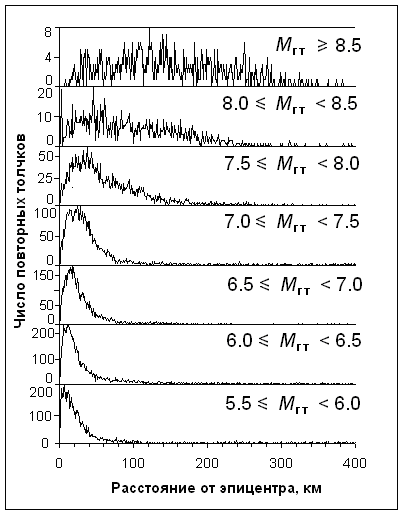 На панели справа представлены накопленные зависимости количества афтершоков от расстояния до главного толчка для разных диапазонов магнитуд главных толчков Мгт с глубинами очагов до 720 км. Анализировались повторные толчки с магнитудами Мафт < Мгт.
Видно, что положение максимумов кривых, описывающих пространственную зависимость числа афтершоков для разных диапазонов магнитуд главных толчков, зависит от магнитуды главных толчков. Чем больше магнитуда, тем больше расстояние максимума от эпицентра главного толчка. И это расстояние лежит в пределах примерно от 10 до 120 км.
Статистика главных толчков и их повторных толчков для разных диапазонов магнитуд главных толчков.
Второе свойство
Мы обнаружили еще одно интересное и, пожалуй, более важное для целей нашей работы свойство. Было показано, что для данной магнитуды (диапазона магнитуд) главного толчка положение максимума зависимости числа афтершоков от расстояния до эпицентра главного толчка не зависит от времени (по крайней мере, в пределах интервала 10 ч), прошедшем после главного толчка.
Nгт = 8505, Nафт = 14396
Nгт = 1425, Nафт = 10008
Nгт = 173, Nафт = 5399
Регрессионные соотношения
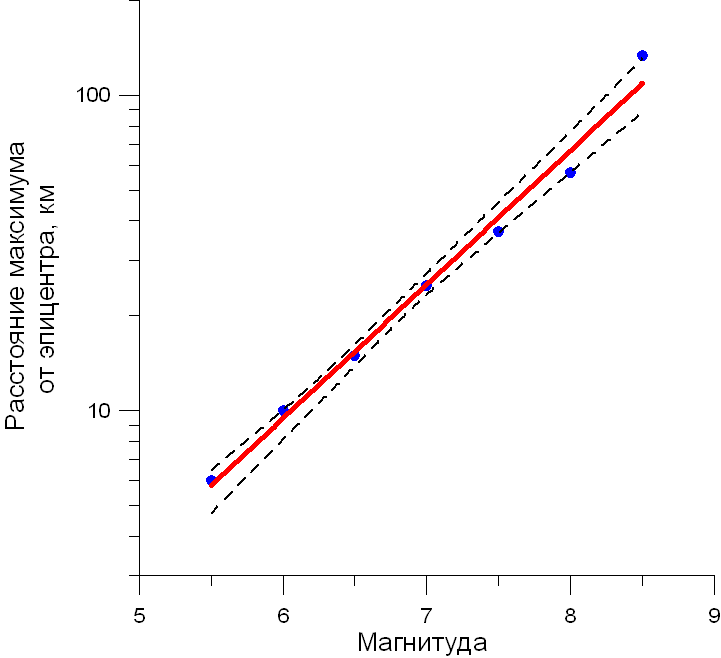 Мы построили зависимость расстояния максимума пространственного распределения афтершоков R от магнитуды главных толчков (синие точки).
Найденная нами зависимость достаточно хорошо аппроксимируется уравнением
(красная линия):
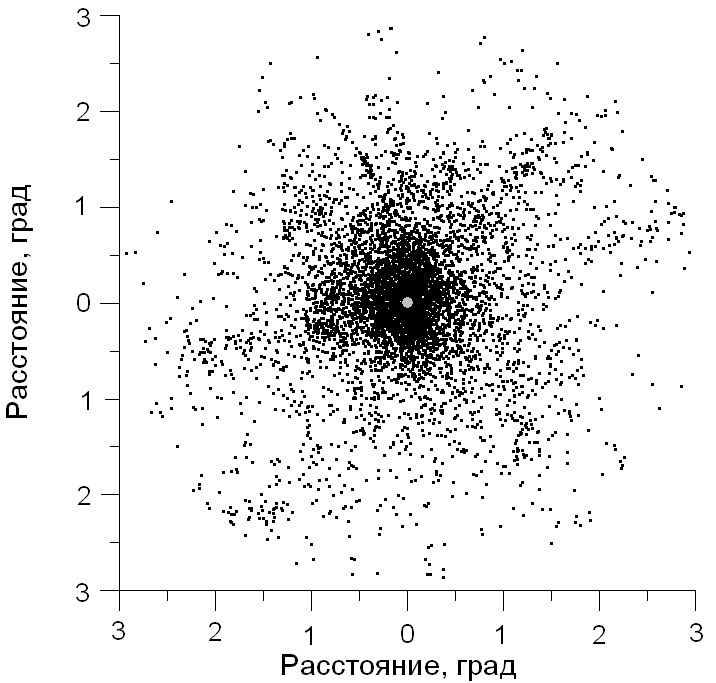 Если принять, что в среднем L = 2*R, тогда получаем эмпирическую формулу для характерного размера очаговой зоны L:
lg L[км] = 0.43*M – 1.27.
lg R[км] = 0.43*M – 1.57
lg L[км] = 0.43*M – 1.27
Отметим, что наша формула (вверху) практически совпадает с формулой, приведенной в работе [Ризниченко, 1976]:

lg L[км] = 0.44*M – 1.29

Однако, она заметно отличается от формулы, предложенной в работе [Wells, Coppersmith, 1994]:

lg L[км] = 0.67*M – 2.94
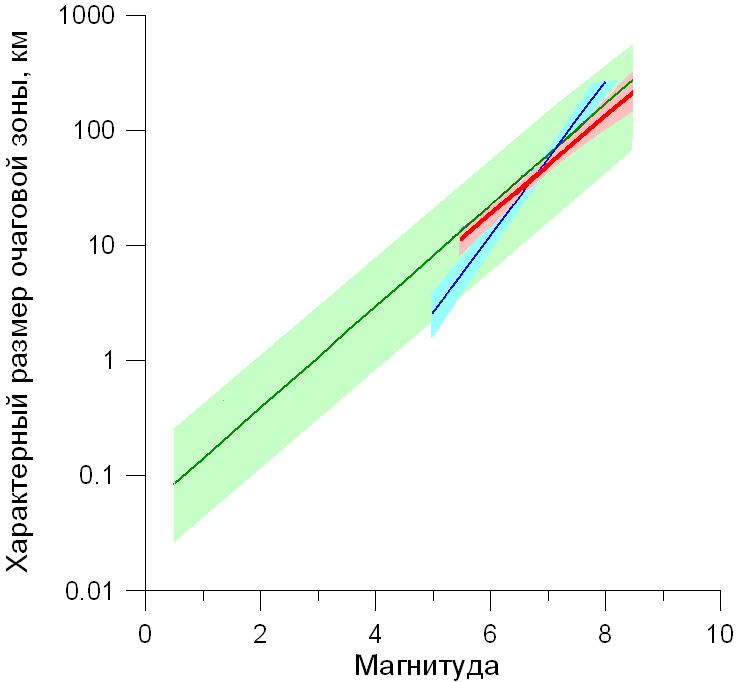 Причины расхождений
Возможно, такое различие между нашей формулой и соотношением Wells&Coppersmith связано с тем, что они определяли размер очаговой зоны по размеру облака афтершоков на интервале времени от нескольких часов до нескольких дней после главного толчка. 

Соотношение Ю.В. Ризниченко получено по мировым данным об основных толчках в весьма широком диапазоне магнитуд
M = 0.5‒8.5, покрывающем весь спектр инструментально регистрируемых землетрясений, за исключением землетрясений мега-класса, в разных сейсмоактивных регионах планеты, что и делает ее привлекательной для оценки длины разрыва в очаге.

Эмпирическое соотношение, полученное нами, построено на более ограниченной выборке магнитуд главных толчков М = 5.5‒8.5 (однако, напомним, что их количество составляет более 10 тыс.). Тот факт, что оно практически совпадает с формулой Ризниченко дает нам основания полагать методологическую правильность предлагаемого нами подхода.
Глубокофокусные землетрясения и их афтершоки
Прежде всего заметим, что:
Только в 1994 г. Wiens D. et al. сообщают о “…первой наблюдаемой последовательности афтершоков при глубоких землетрясениях… Афтершоки демонстрируют степенное затухание со временем после главного толчка, что типично для неглубоких событий”.

В следующем 1995 г. Stephen C. Myers с соавторами провел анализ 89 афтершоков, произошедших за 20 дней после глубокого (Н = 636 км) Боливийского землетрясения с М =  8.3 (9 июня 1994 г.). В этой работе отмечено, также, что “спад активности афтершоков во времени аналогичен последовательностям неглубоких афтершоков, но количество афтершоков на два порядка меньше.”
В случае глубокофокусных землетрясений в нашем распоряжении мы имели только десятки главных толчков и их афтершоков, т.е. на порядок меньше:
Первое свойство
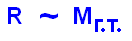 Ранее…
Теперь…
H < 250 км                                   H > 250 км
Второе свойство
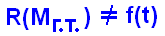 Теперь…
Ранее…
H < 250 км                                     H > 250 км
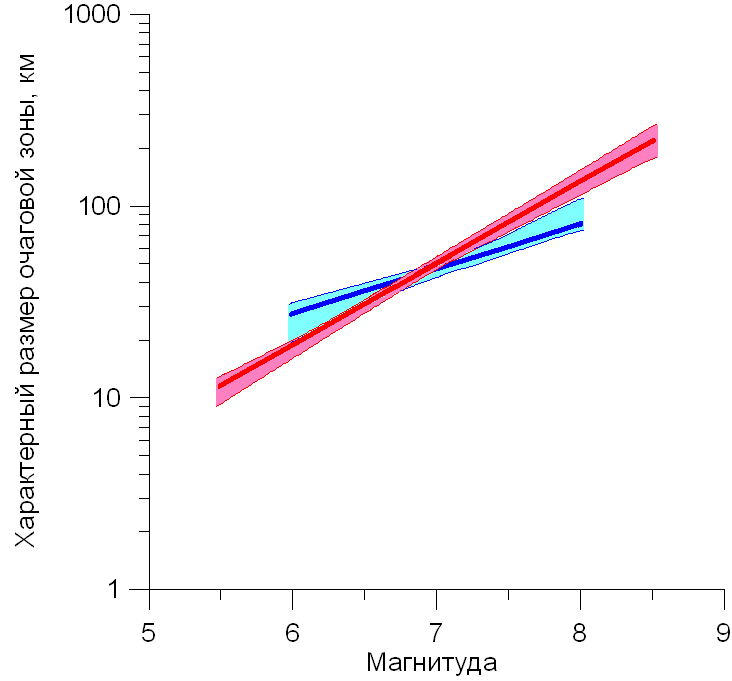 lg L[км] = 0.43*M  – 1.27.
Ранее…
Теперь…
lg L[км] = 0.23*M + 0.04
Полученное соотношение для глубокофокусных главных толчков  отличается от аналогичного соотношения для неглубоких. Однако заметим, что в случае глубокофокусных землетрясений статистика главных толчков и их афтершоков уменьшилась более чем на порядок. Также сократился магнитудный диапазон исследованных главных толчков. Возможно в этом причина различия регрессионных соотношений L~f(M) для неглубоких (красное) и глубоких (синее) землетрясений.
Обсуждение результатов
В отличие от своих предшественников мы НЕ анализировали эмпирические данные разных авторов о длинах разрывов, образовавшихся в результате землетрясений с теми, или иными характеристиками.
В нашем распоряжении были только данные о землетрясениях, содержащиеся в использованном нами каталоге USGS/NEIC (тысячи главных толчков и несколько десятков тысяч афтершоков), а отнюдь не ограниченные наборы (первые несколько десятков или сотен) главных толчков, для которых эмпирически определены те или иные характеристики, используемые в различных работах.
Нас НЕ интересовали индивидуальные особенности пространственных характеристик афтершоковых последовательностей главных толчков, которые, безусловно, различны.
Мы сосредоточили внимание на поиске наиболее общих, устойчивых свойств очаговой зоны, используя указанные выше статистические особенности пространственного распределения совокупности афтершоков для совокупности главных толчков.
Нам удалось обнаружить не известное ранее свойство, сущность которого состоит в том, что пространственное положение максимумов афтершоковой активности не зависит от времени после основного толчка. Судя по всему, мы имеем дело со стабильной пространственной характеристикой очага.
Заключение
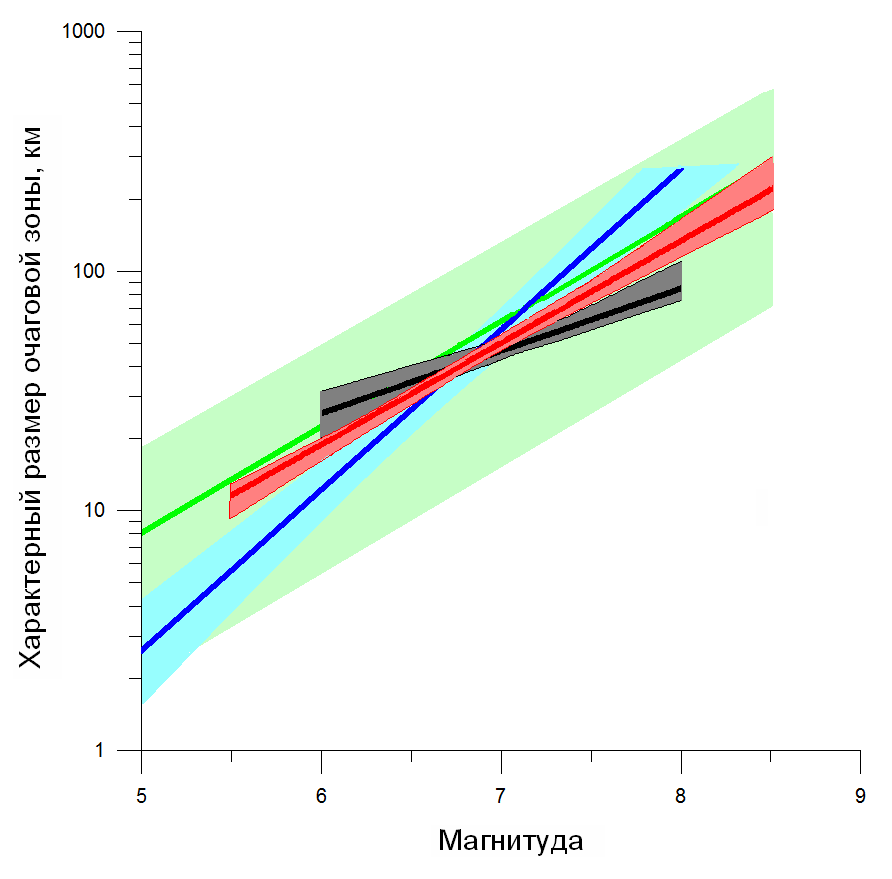 [Ризниченко, 1976]
lg L[км] = 0.44*M – 1.29
[Wells,Coppersmith, 1994]
lg L[км] = 0.67*M – 2.94
Наш подход – H<250 км
lg L[км] = 0.43*M – 1.27
Наш подход – H>250 км
lg L[км] = 0.23*M + 0.04
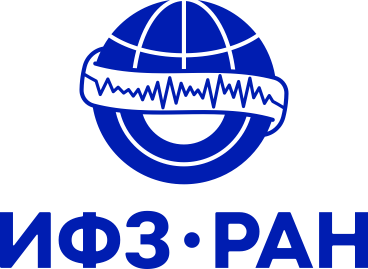 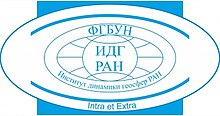 Выводы
Предложен новый способ определения размера очаговой зоны, основанный на учете наиболее общих, устойчивых ее свойств.
Этот подход оказался применим и для оценки размеров очаговой зоны глубокофокусных землетрясений.
Получены регрессионные соотношения между характерным размером очаговой зоны и магнитудой главного толчка не только для неглубоких  землетрясений, но и для глубокофокусных.
Ссылки:

Завьялов А.Д., Зотов О.Д. Новый способ определения характерного размера очаговой зоны // Вулканология и сейсмология. 2021, № 1, с. 22-29. DOI: 10.31857/S0203030621010065